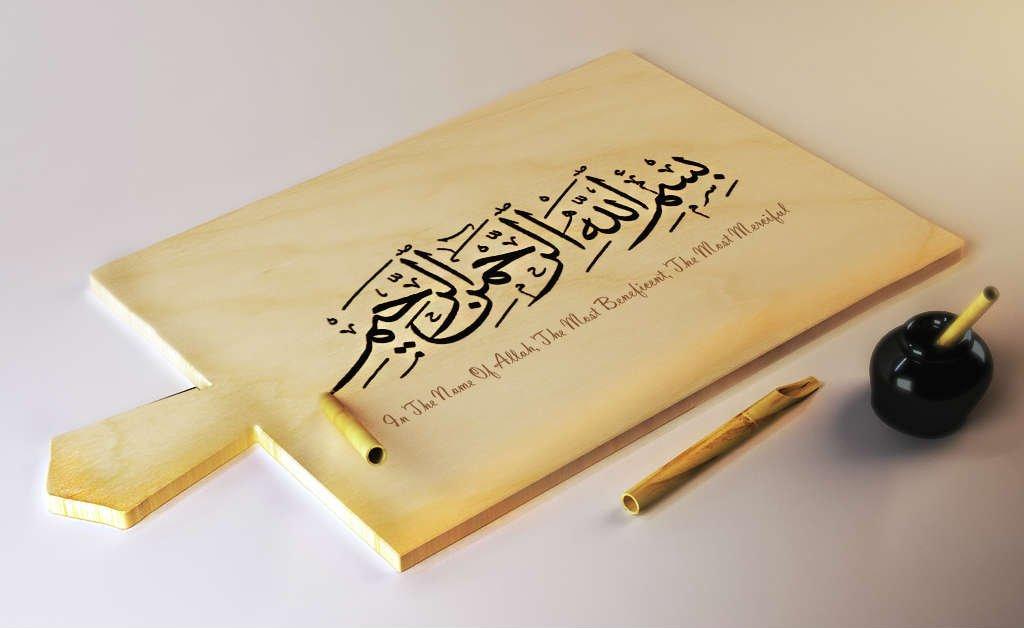 https://youtu.be/Sta_p-oB_d4?si=PSzflbzQ7wHiQ1tU
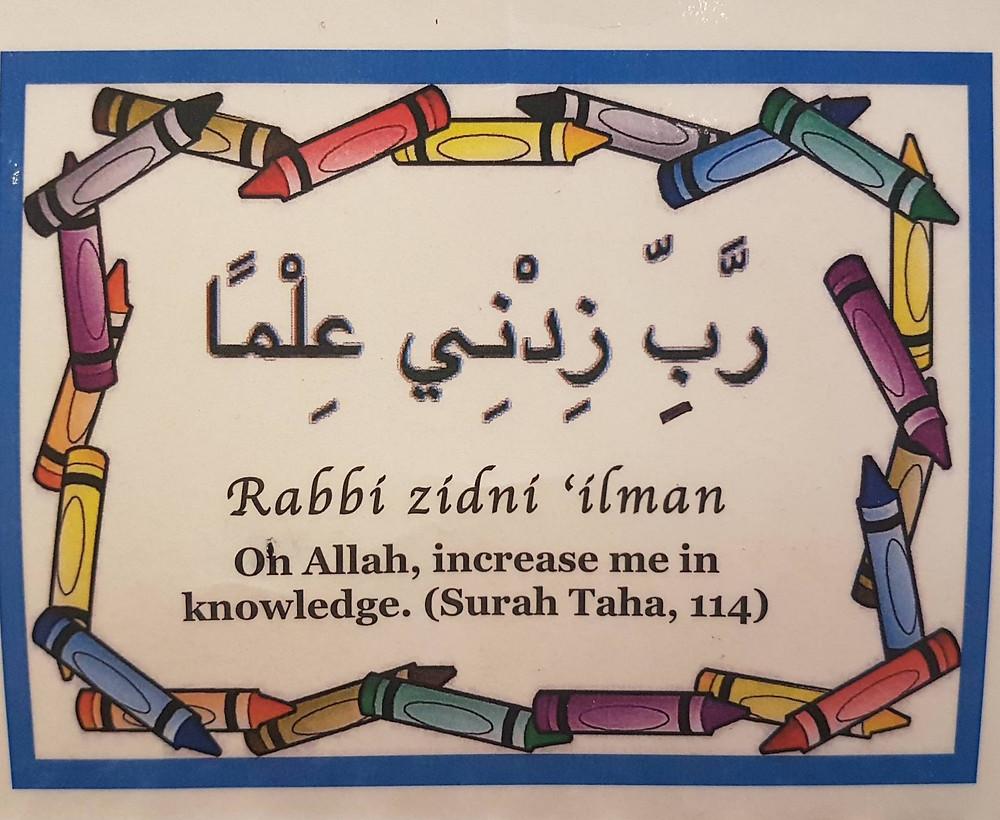 https://youtu.be/Sn3ElZG_WwQ?si=XDsPu9P89Av1dU5L
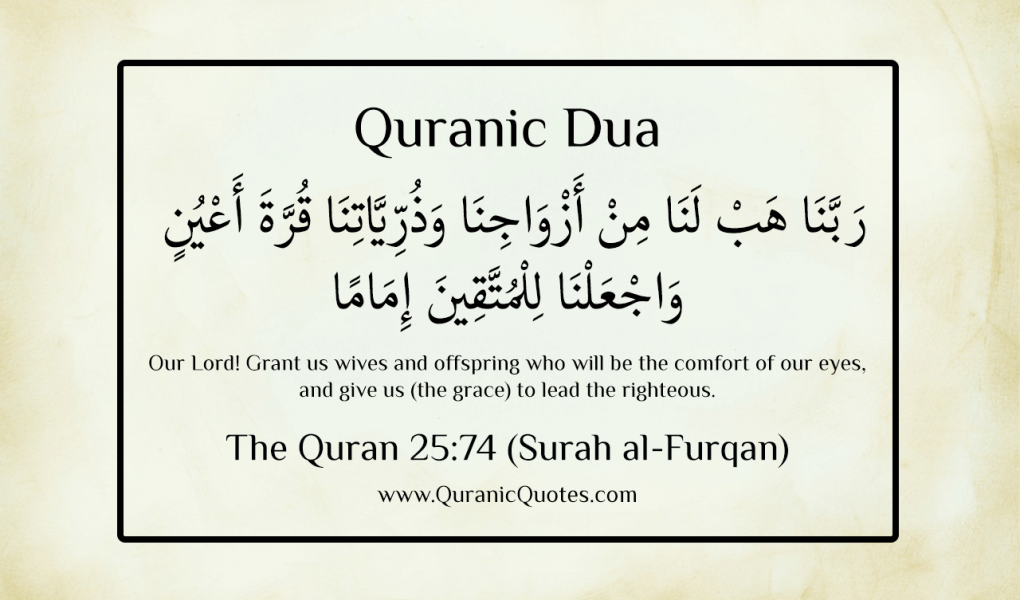 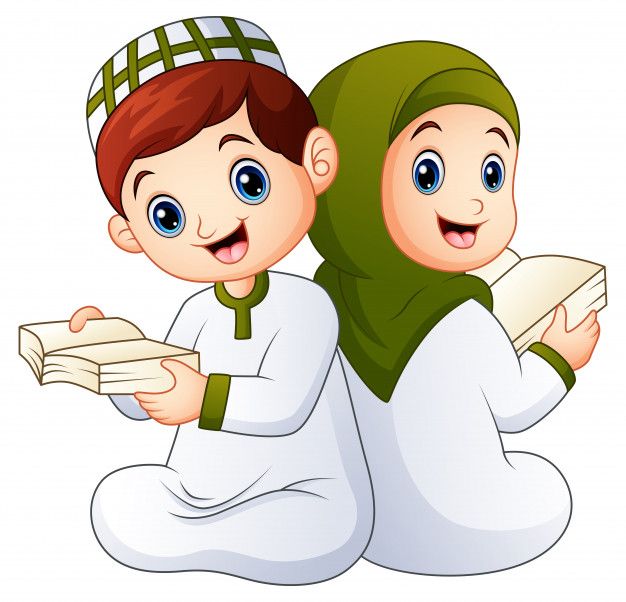 QUR'AN CLASS RULES
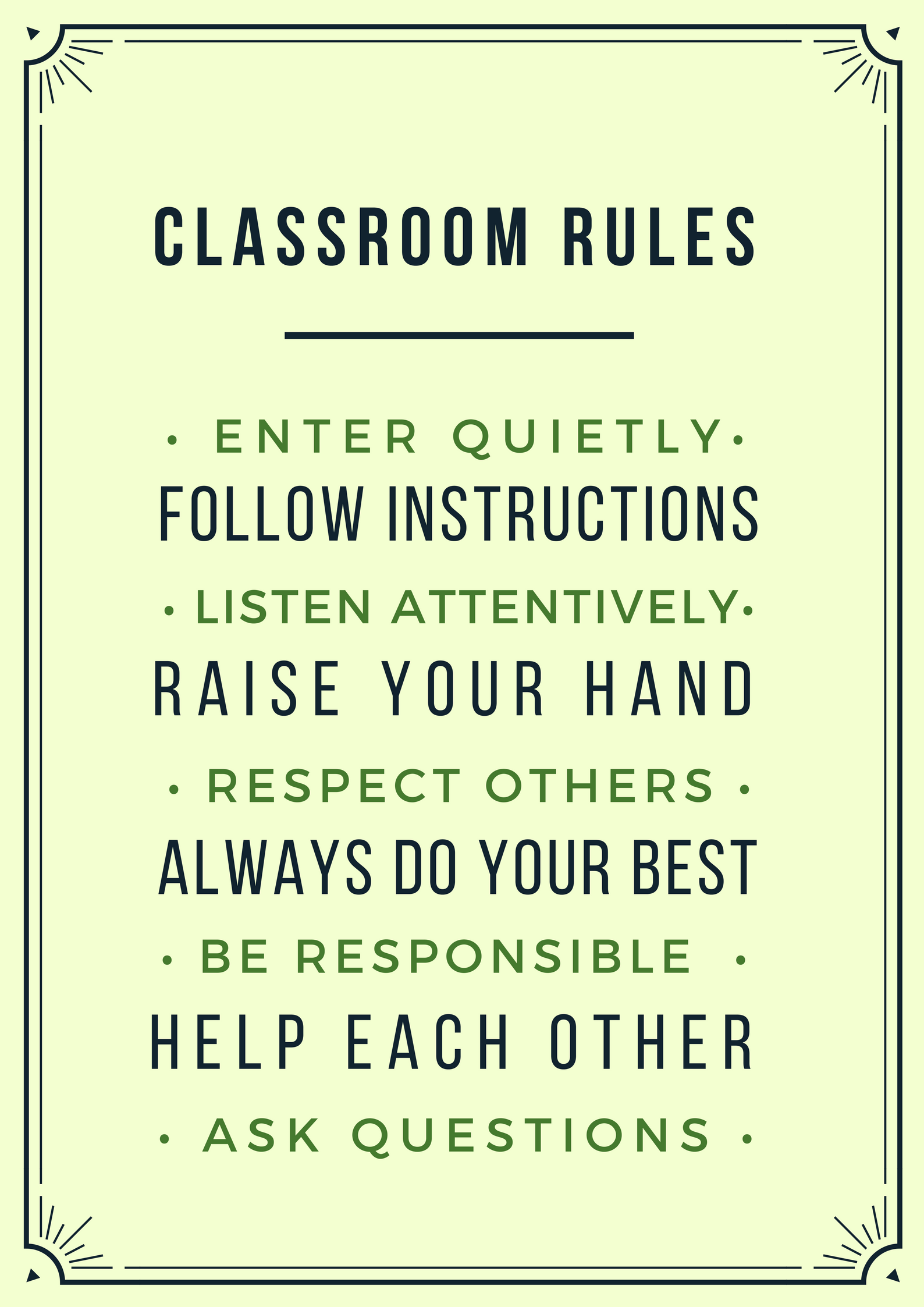 Please maintain silence and Respect Qur'an (speech of Allah)
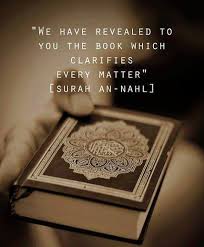 How much reward will you get for reciting morning azkar?
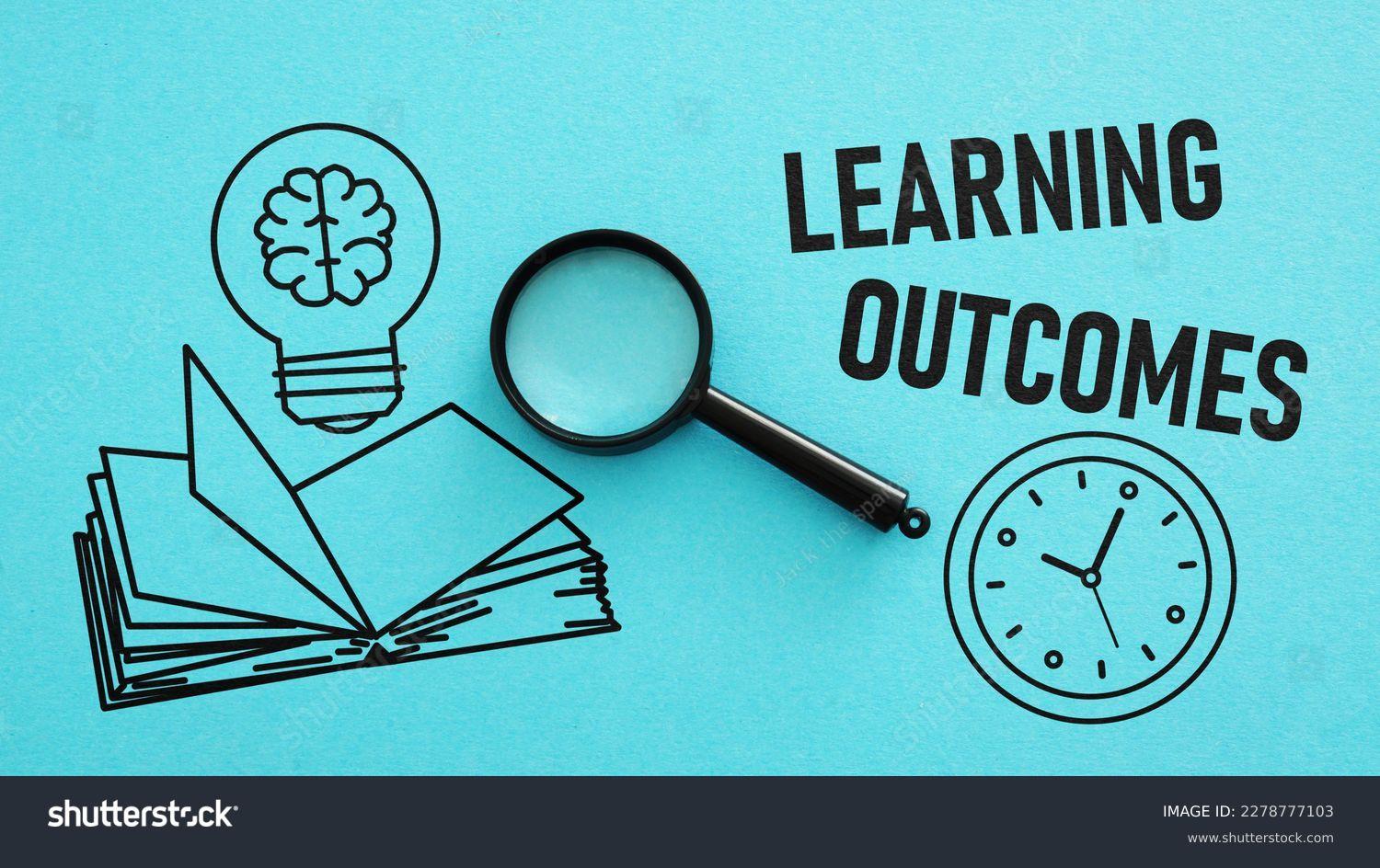 OBJECTIVEBy the end of the lesson learners will be able • Evaluate the Morning Dua with tajweed rules after practicing through drilling.• Identify the lip letter in Moring dua and create a list of lip letters and throat letters after going through the provided link on sticky notes.https://www.alqasaslearning.com/blog-1/the-5-main-makharij
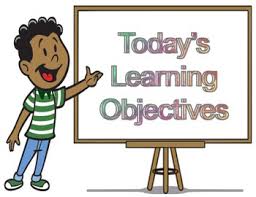 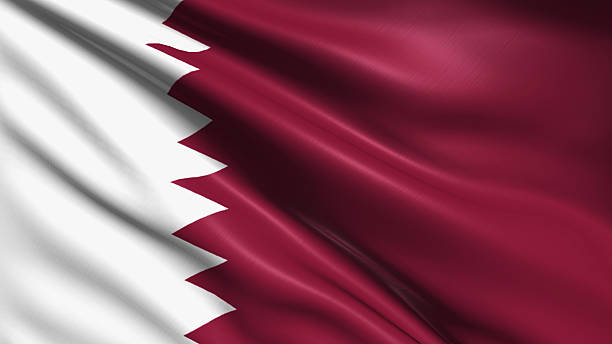 QATAR IDENTITY
https://www.qf.org.qa/events/holy-quran-program-for-memorizing-revising-and-mastering-recitatio 
Minaratein Center offers the Holy Quran program for memorizing, revising, and mastering recitation. The program is available for all ages, morning and evening sessions, for males and females.
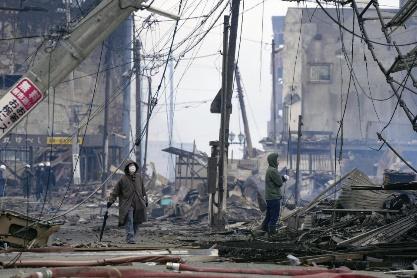 REPEATITION TIME
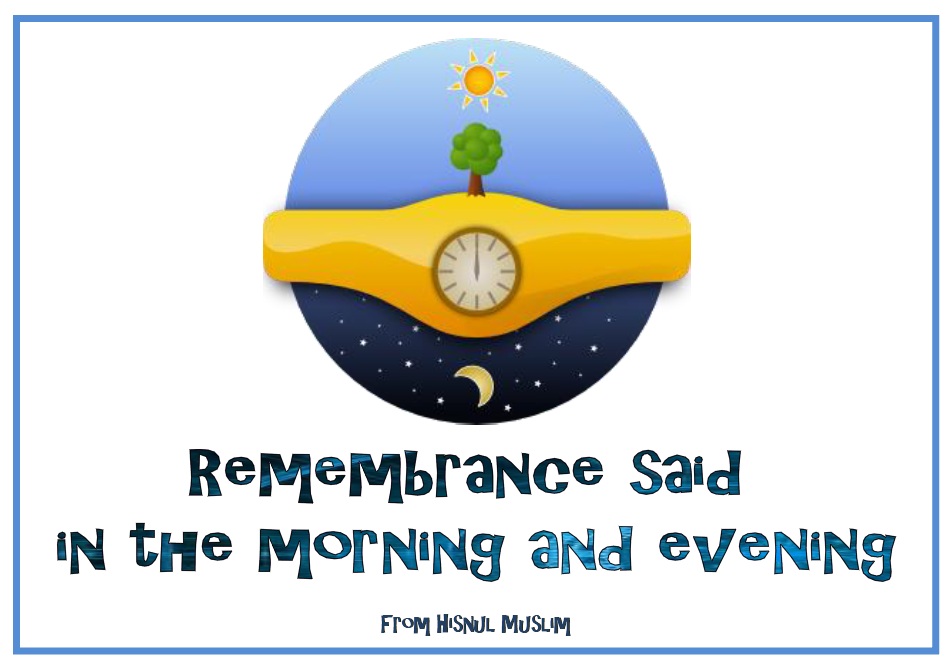 https://www.youtube.com/watch?v=jldIY3-PBM0
LIP LETTERS
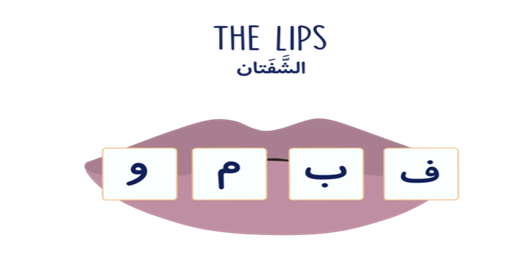 https://www.alqasaslearning.com/blog-1/the-5-main-makharij
MORNING DUA
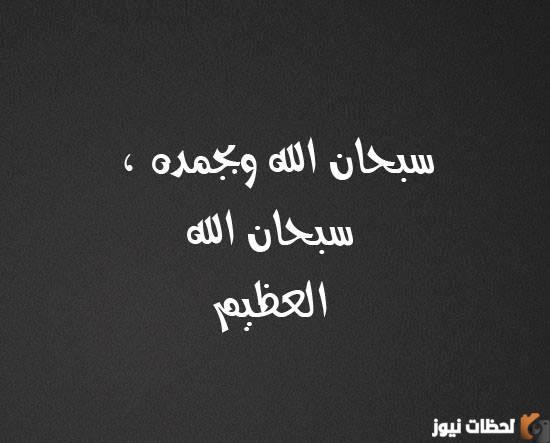 Morning dua- Learn, Reflect and Write benefits.
https://www.youtube.com/watch?v=qD_FJjO2ML4&t=417s
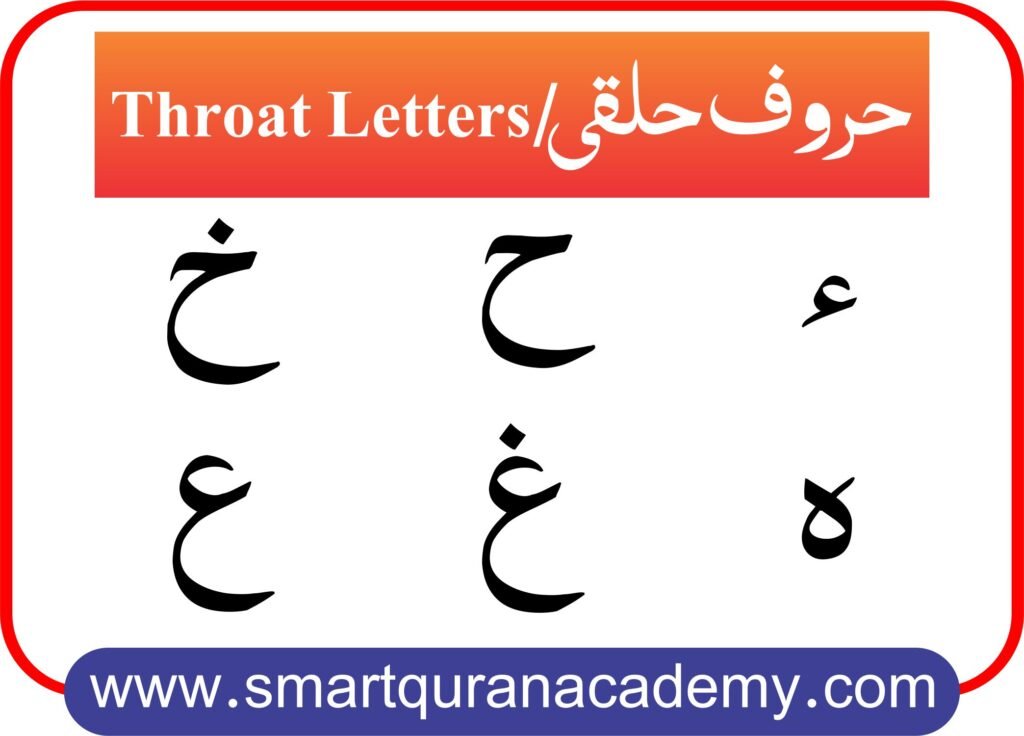 GIVE ME FIVE
At what time we should recite this Dua?
Who commanded us to recite this Dua?
If we recite this Dua what we will receive from Allah SWT?
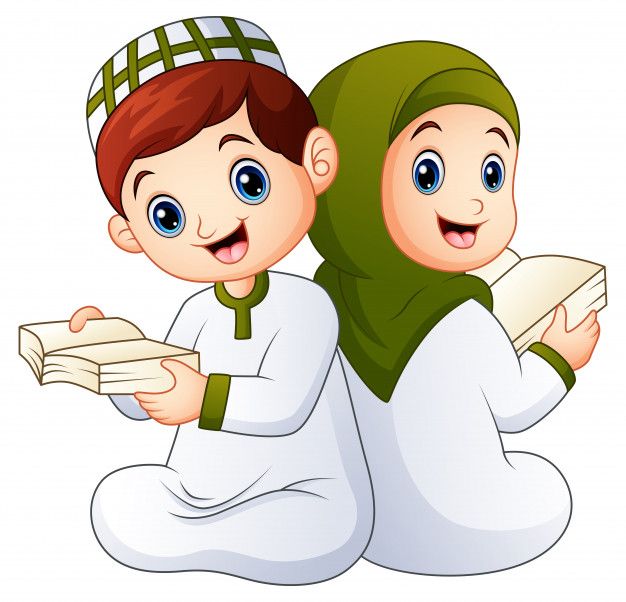 END…….ANY QUESTIONS OR DOUBTS????